ЛЕКЦІЯ 6

РЕЛЕЙНИЙ ЗАХИСТ СИСТЕМ ЕЛЕКТРОПОСТАЧАННЯ
ПЛАН
6.1 ОСНОВНІ ВІДОМОСТІ
6.2 ЗАХИСТ ПОВІТРЯНИХ ЛІНІЙ 6-35кВ
6.3 РОЗРАХУНОК РЕЛЕЙНОГО ЗАХИСТУ ПЛ 6-35 КВ
6.1	ОСНОВНІ ВІДОМОСТІ
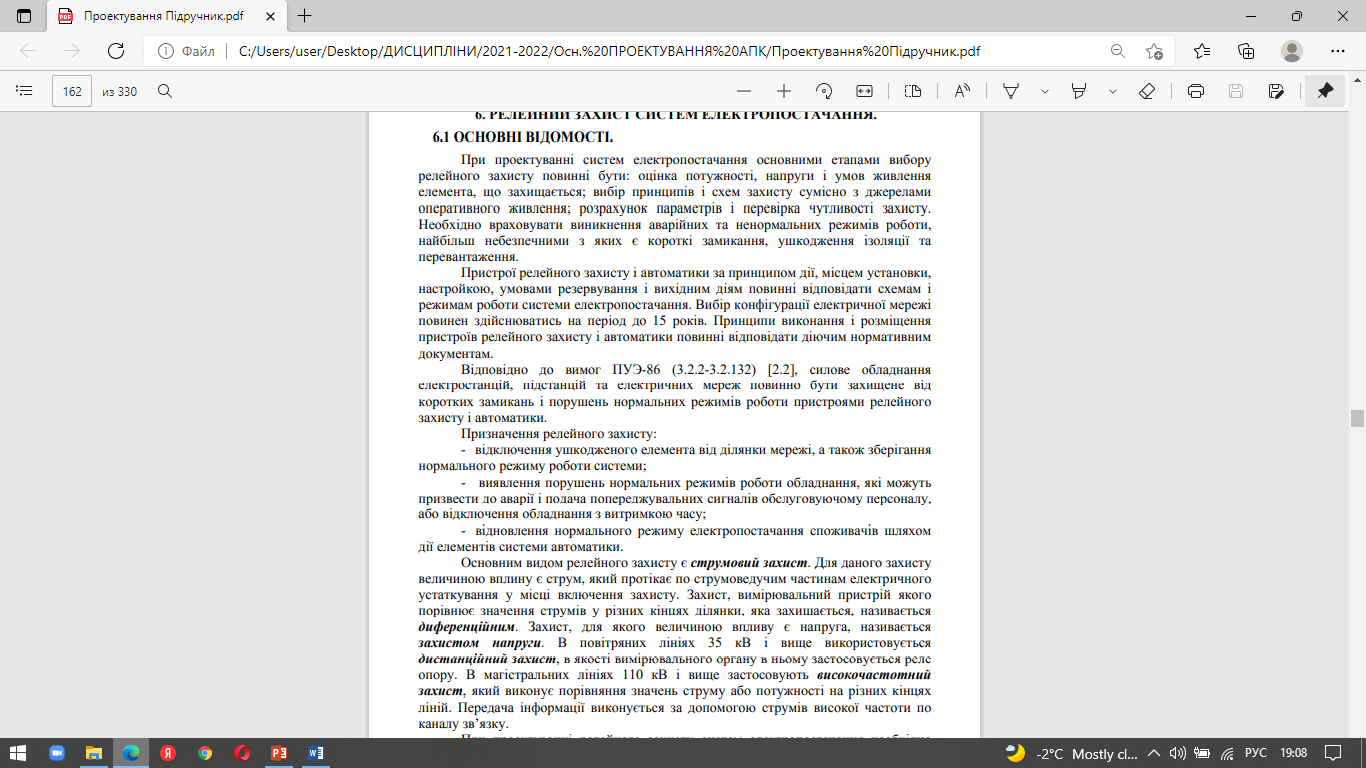 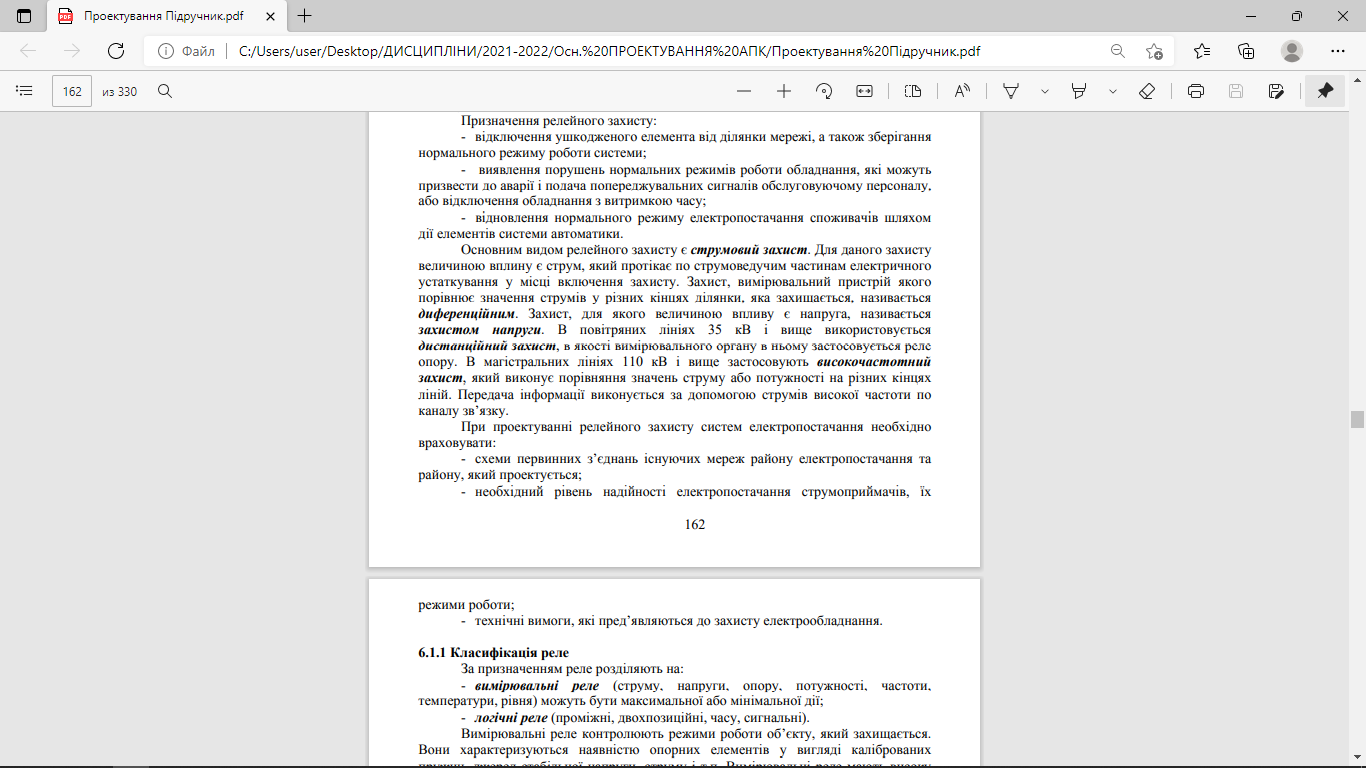 Класифікація реле
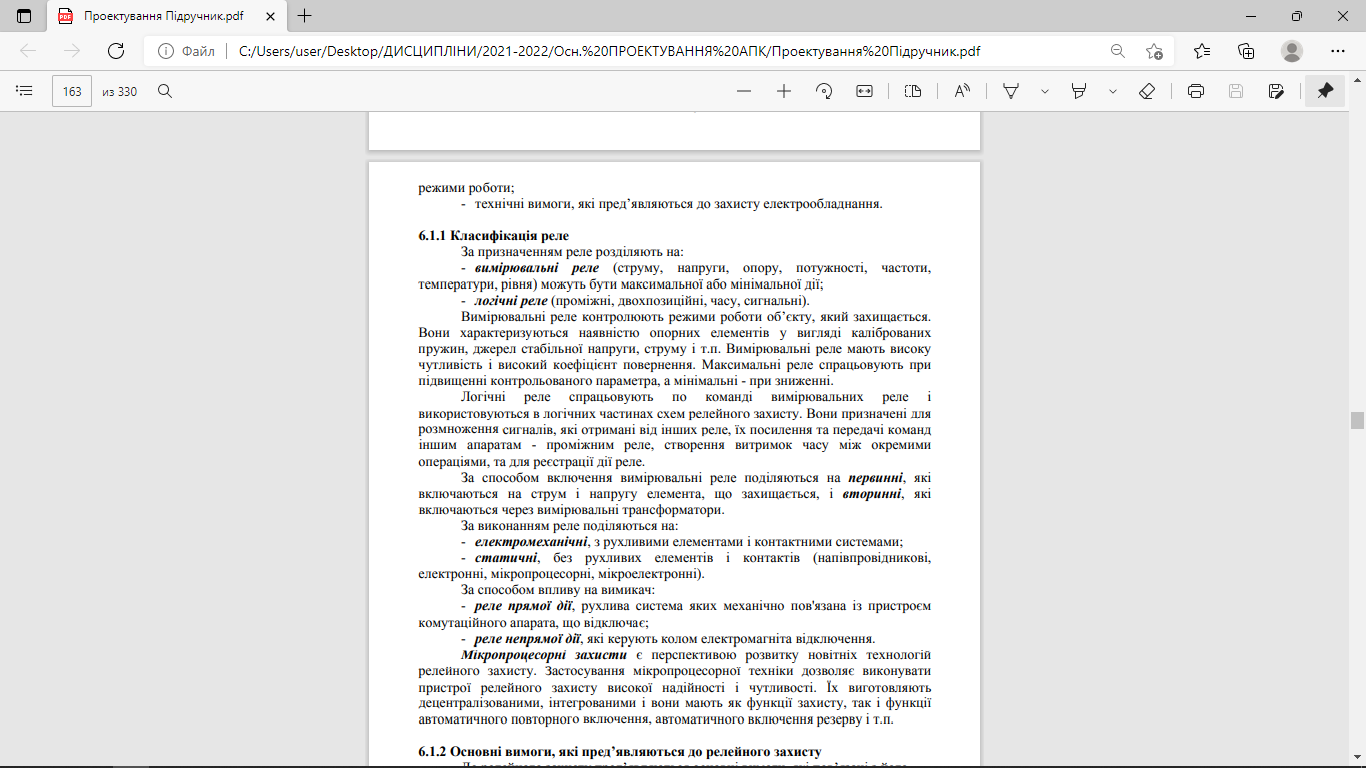 Основні вимоги, які пред’являються до релейного захисту
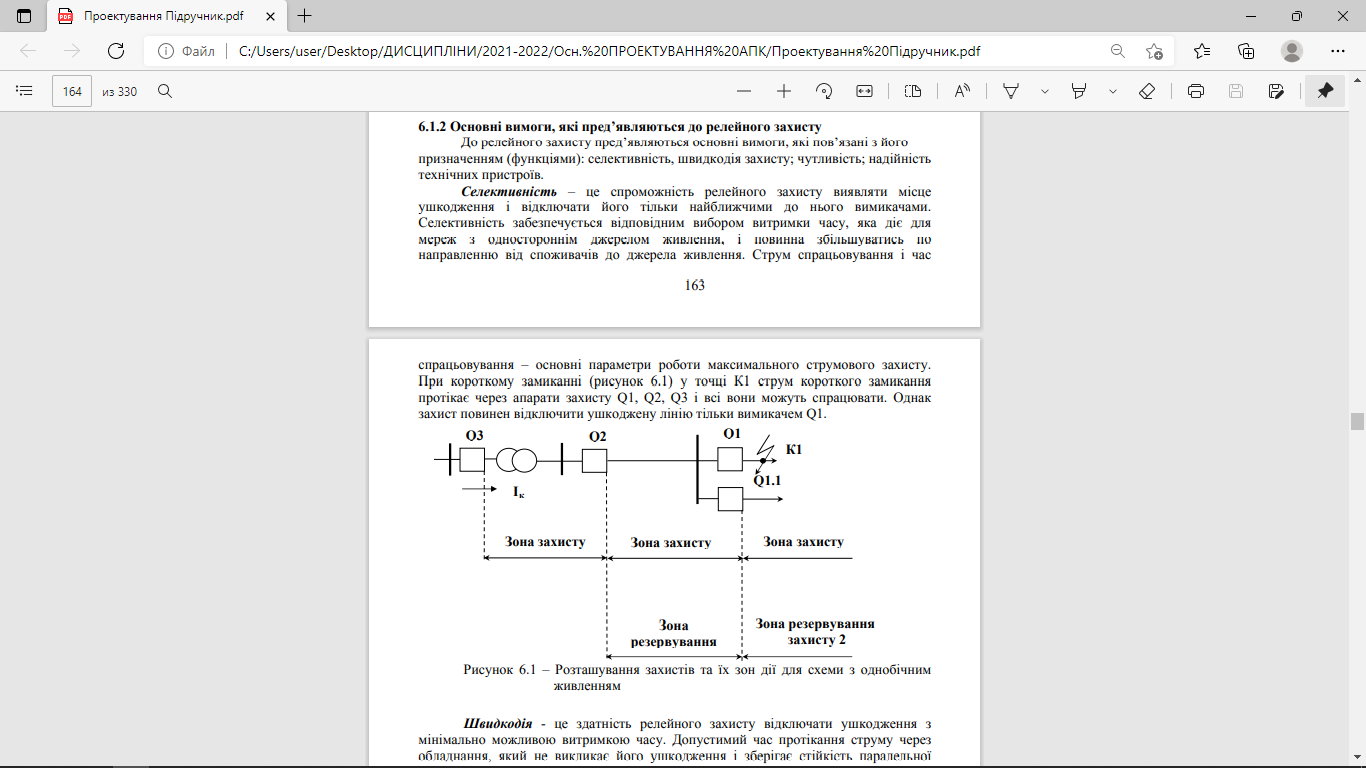 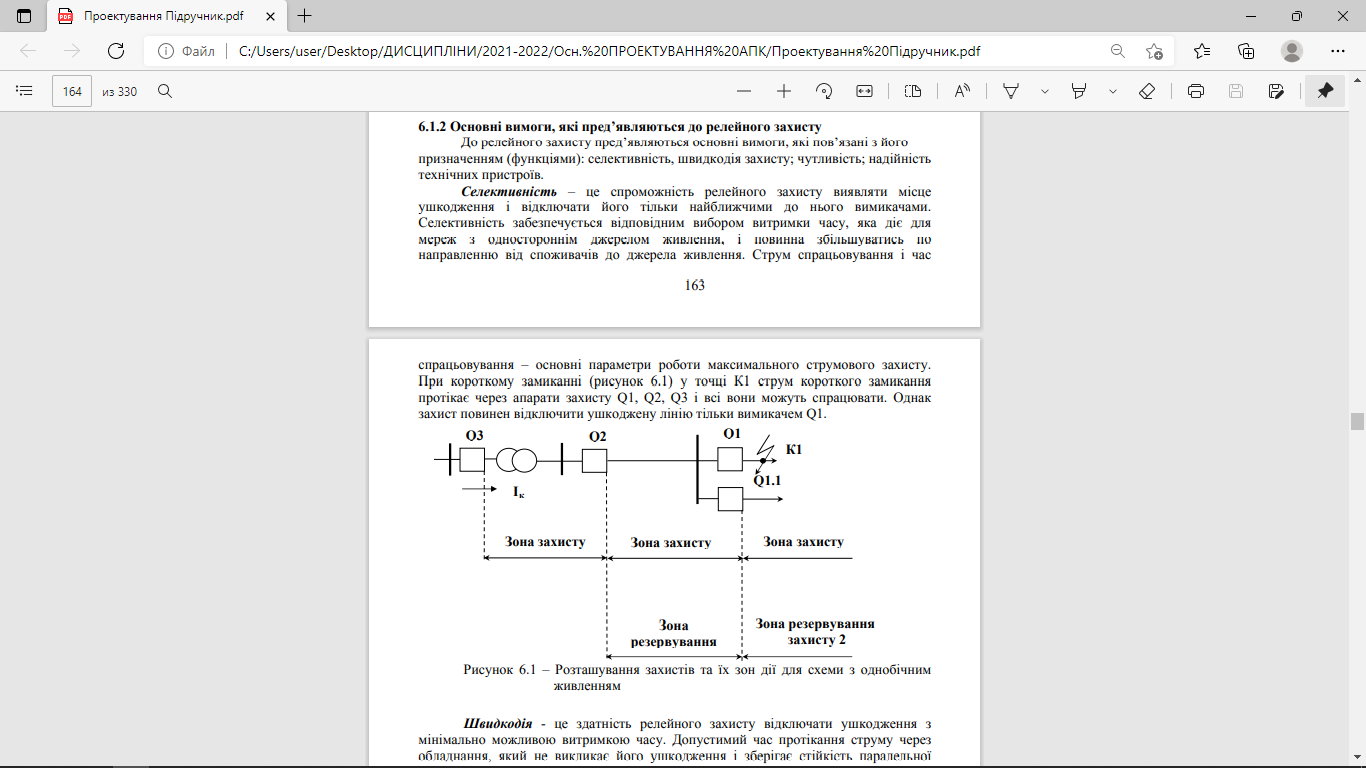 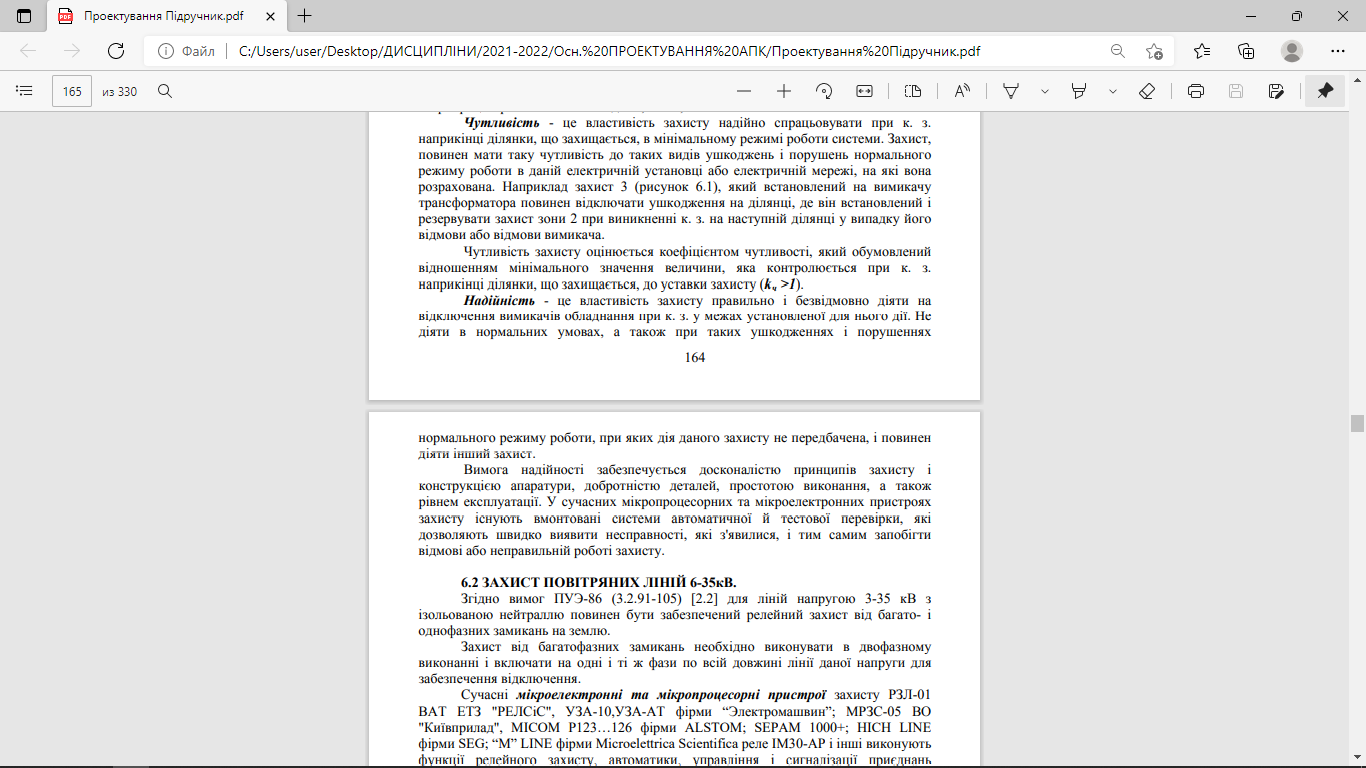 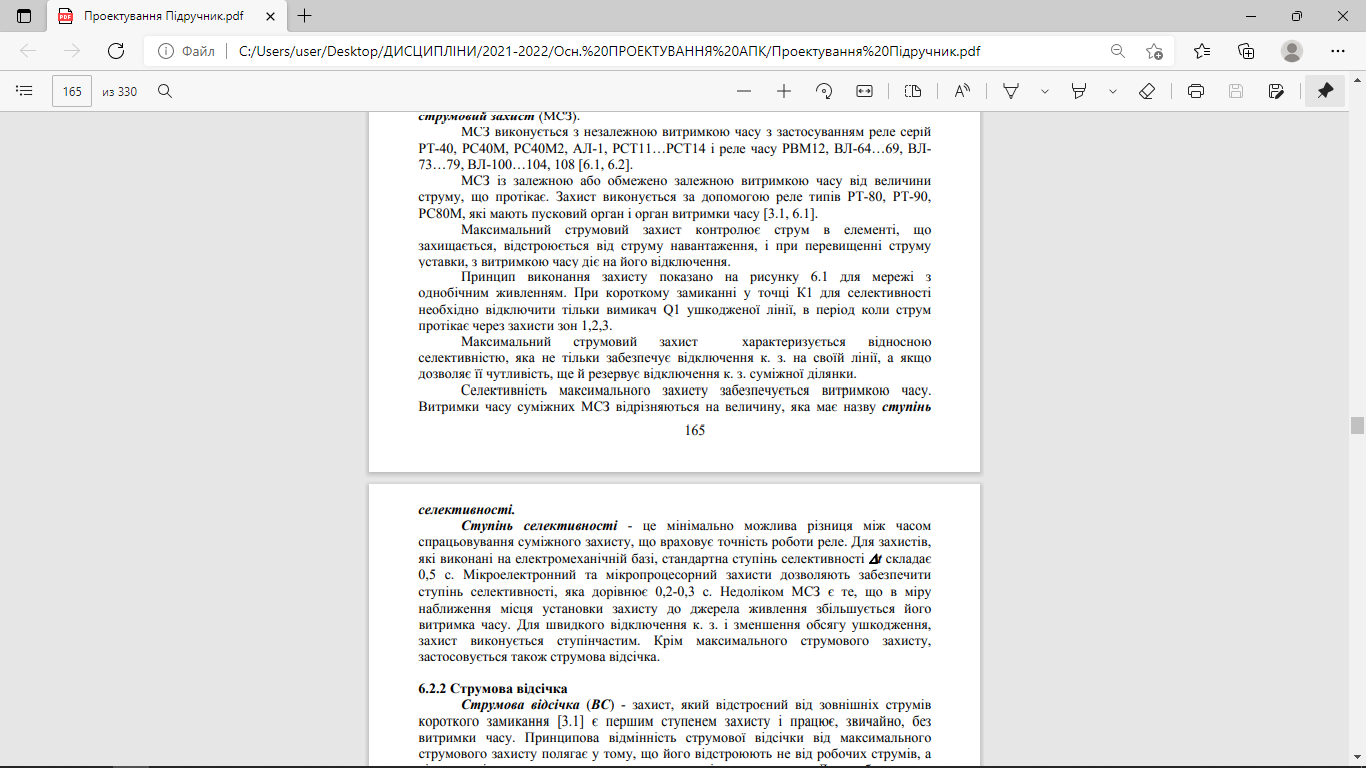 Струмова відсічка
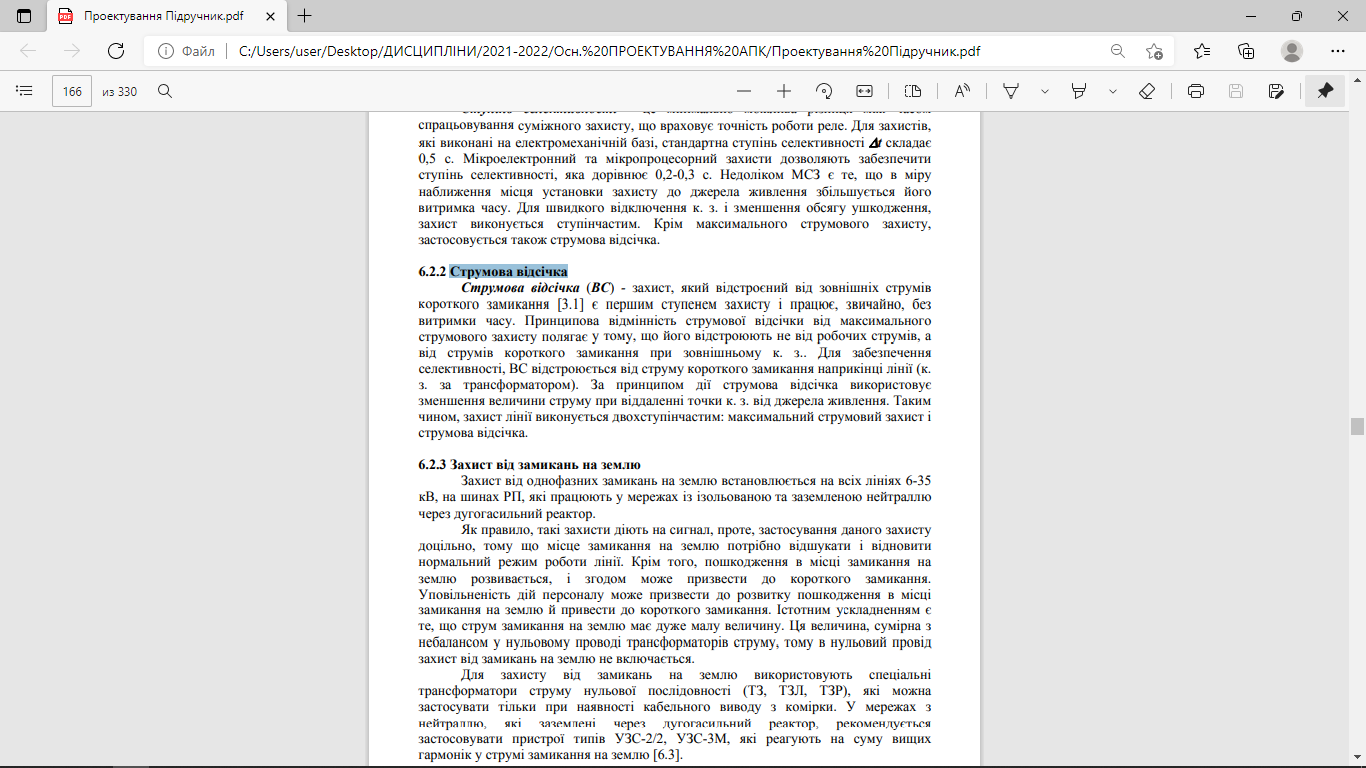 Захист від замикань на землю
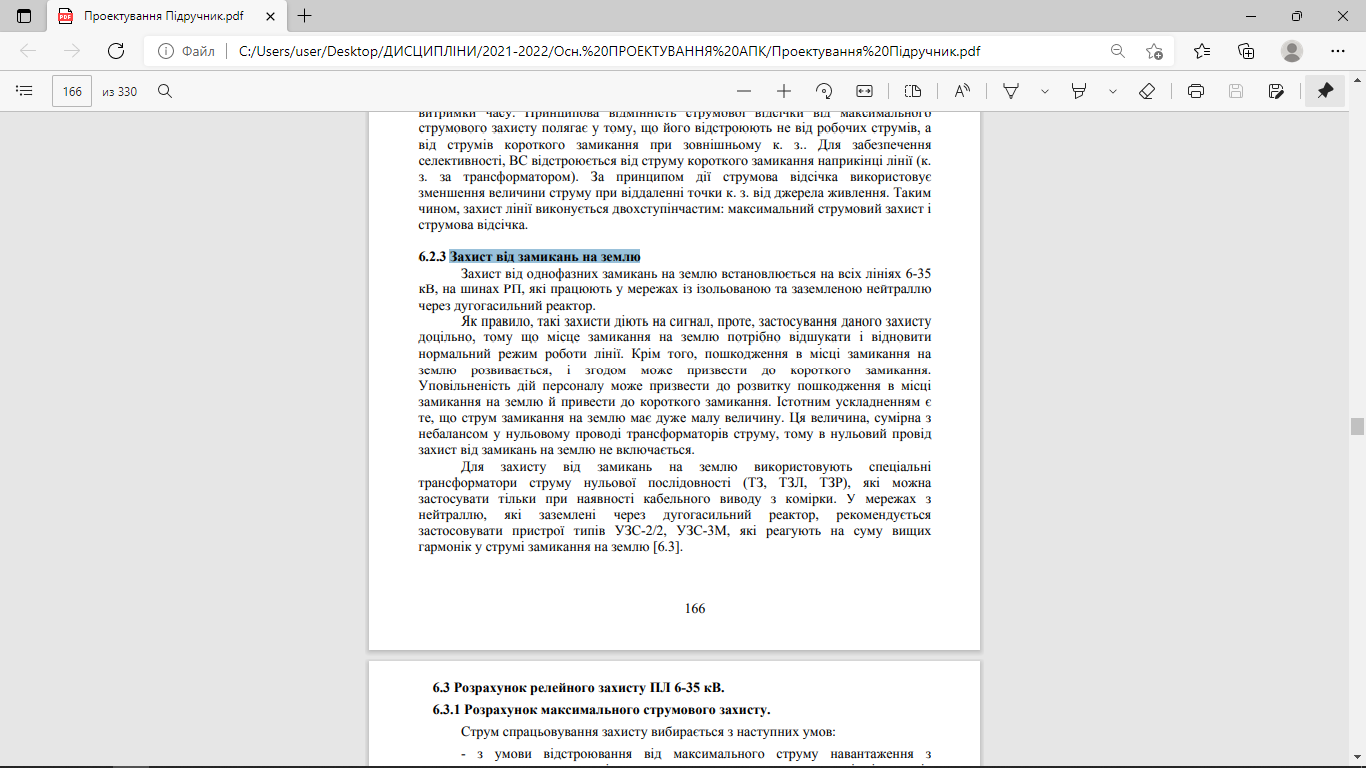 3 Розрахунок релейного захисту ПЛ 6-35 кВ.
Розрахунок максимального струмового захисту.
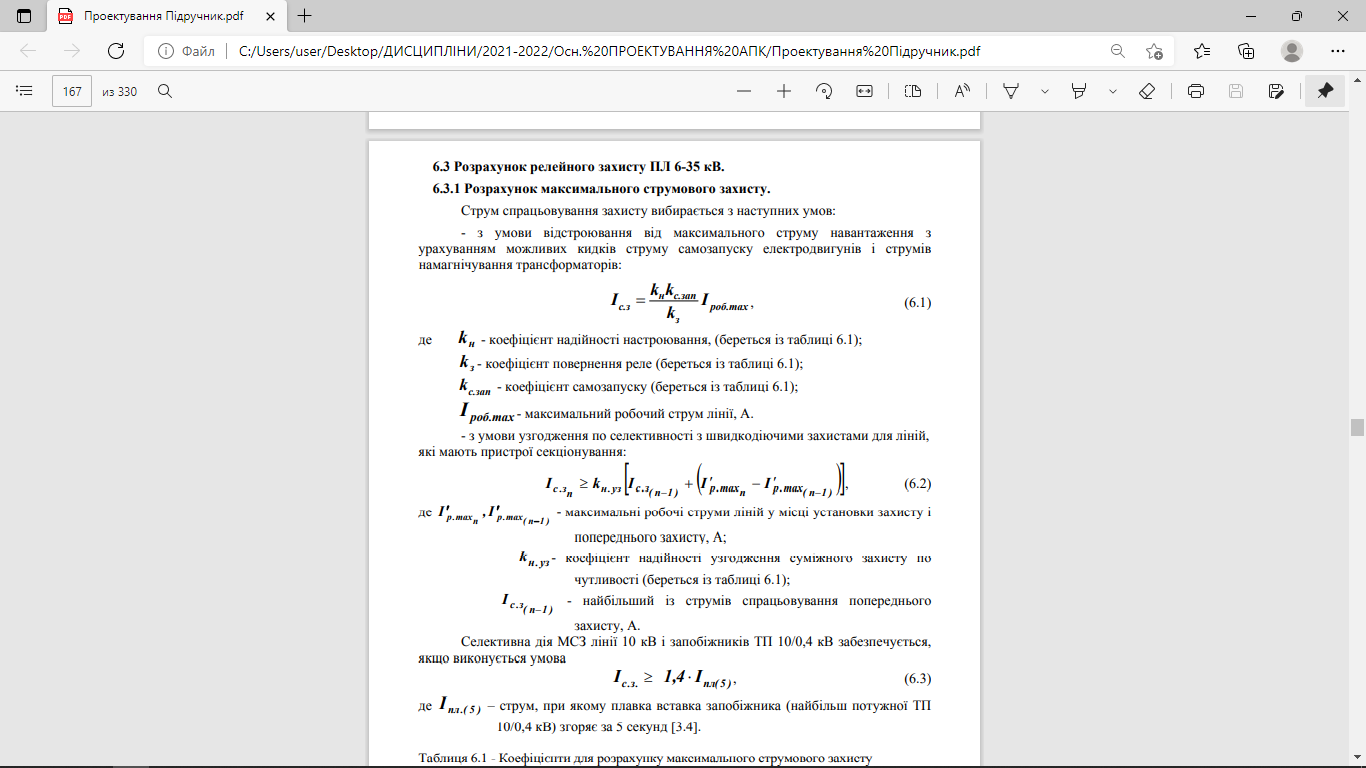 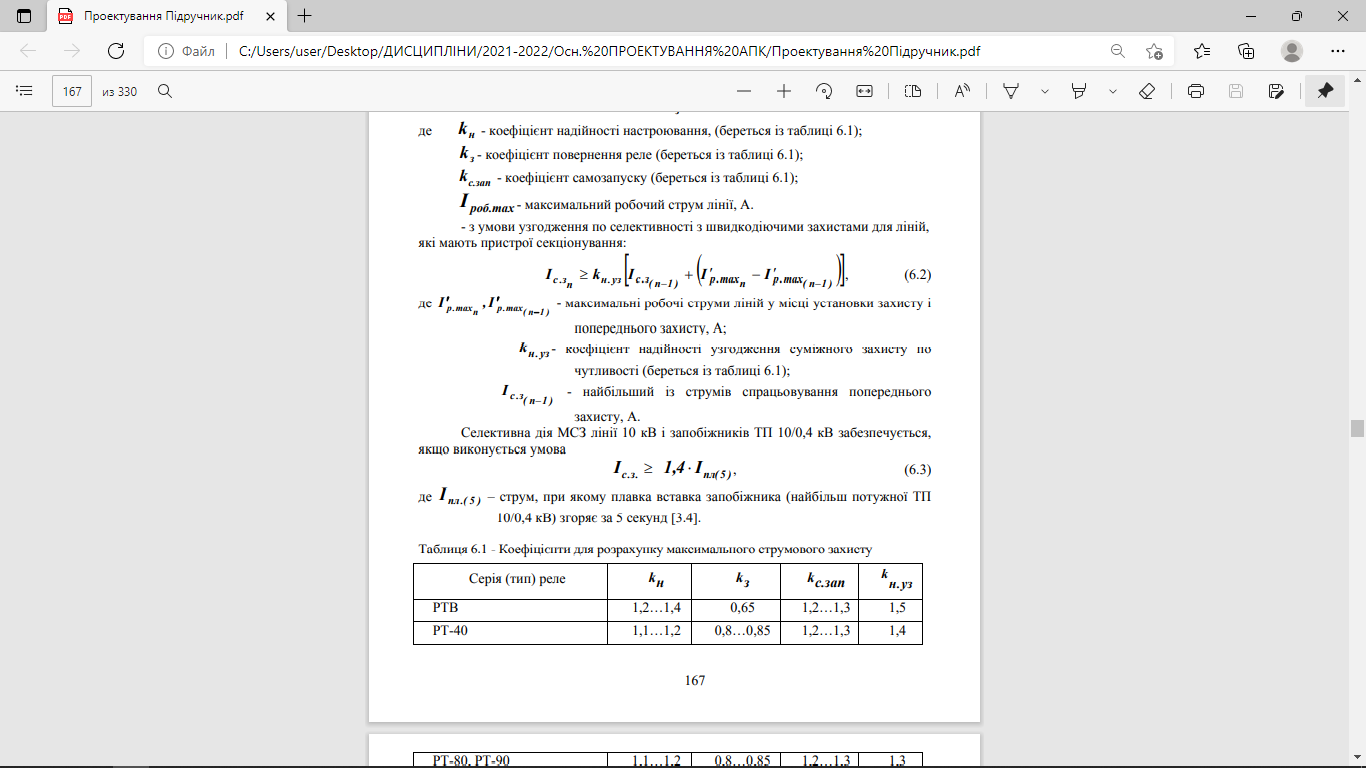 Вибір уставок МСЗ із залежною витримкою часу
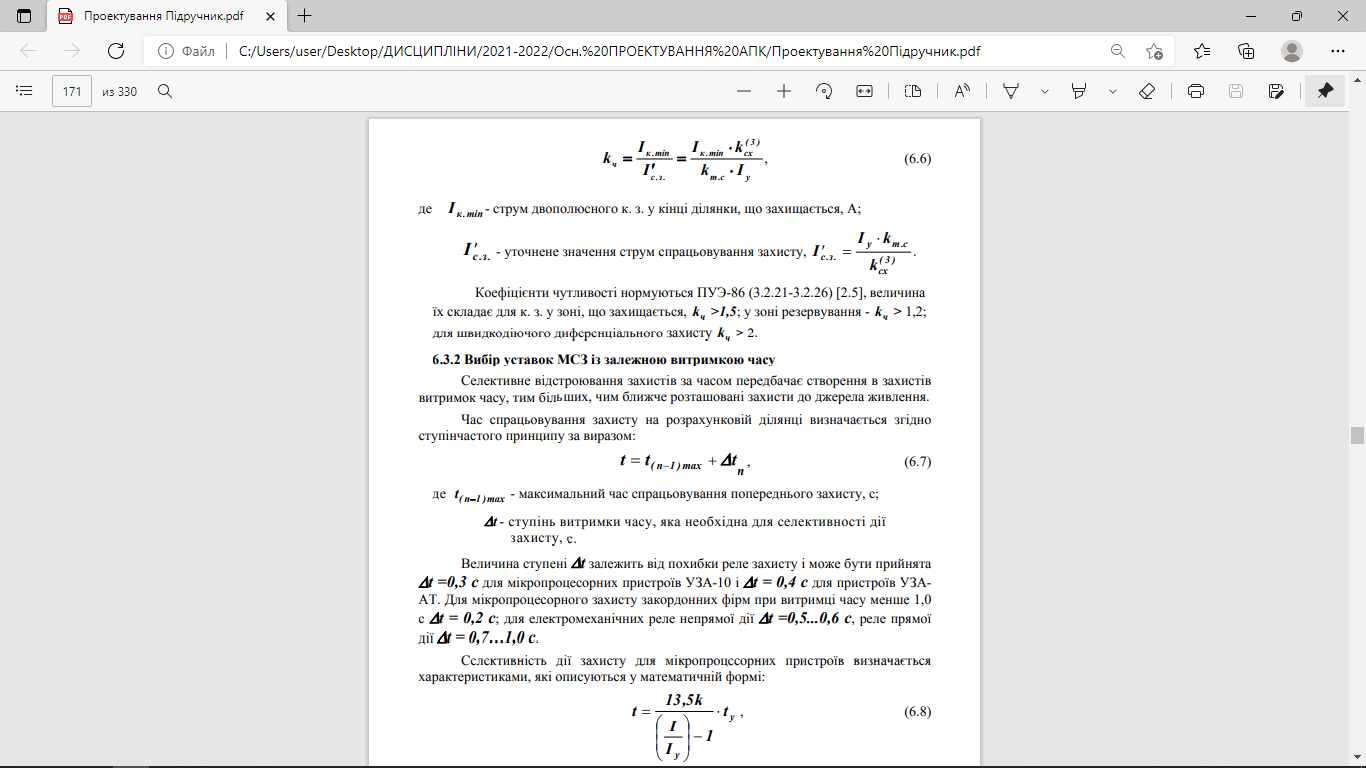 Розрахунок струмової відсічки
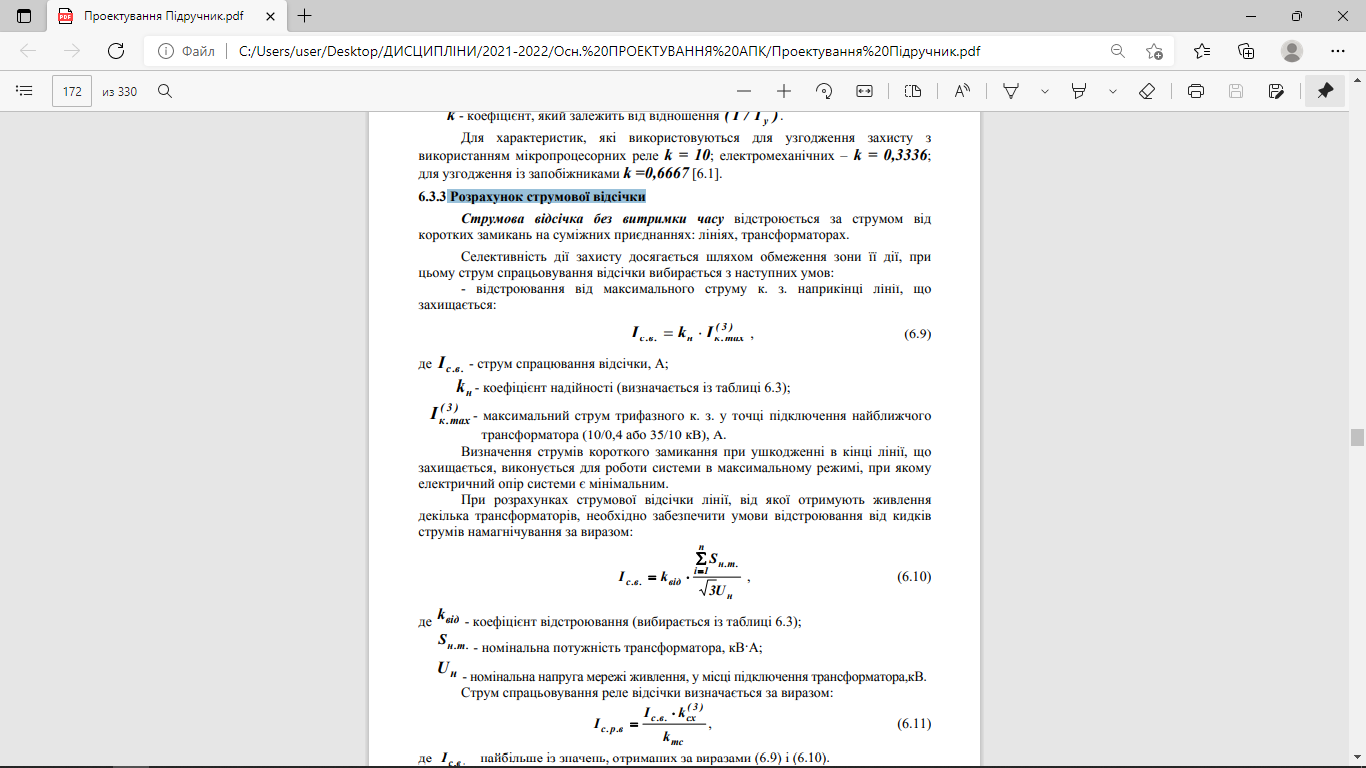 Перевірка дешунтування
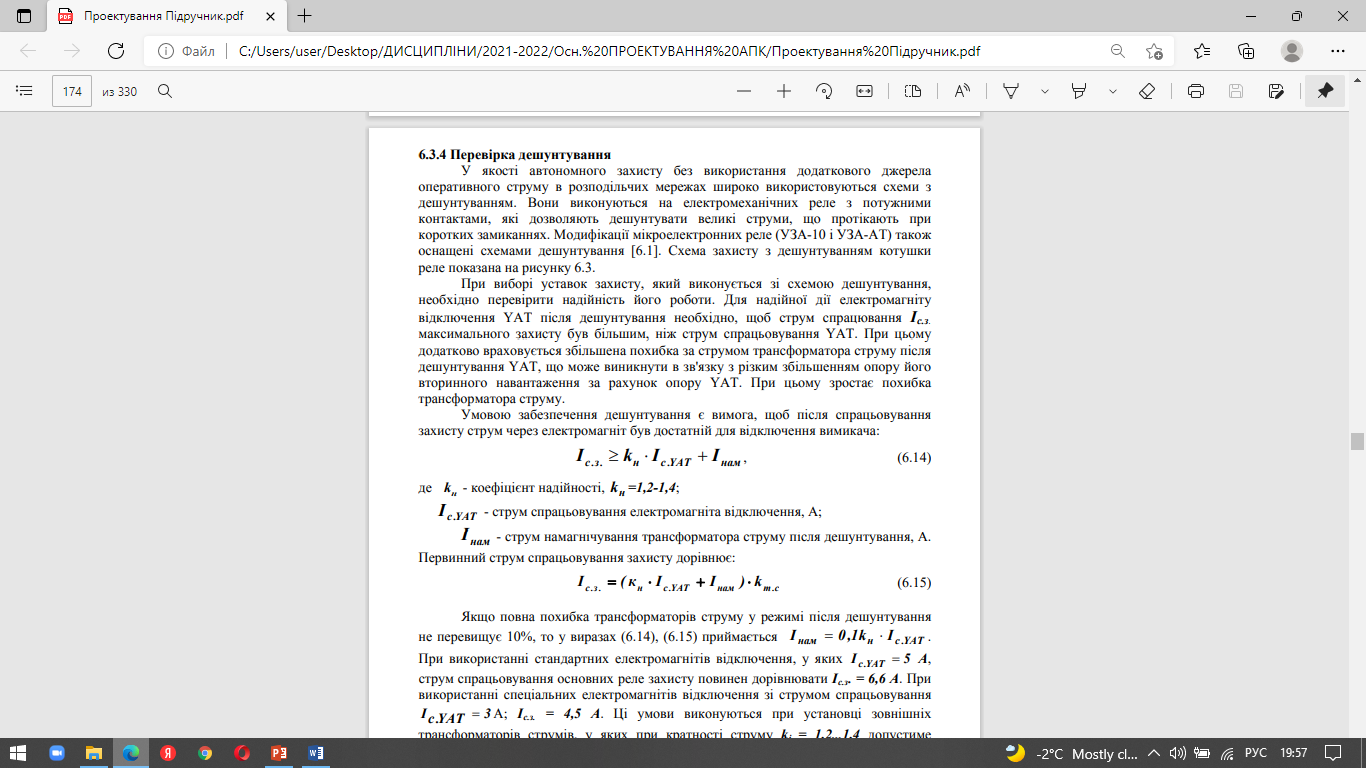 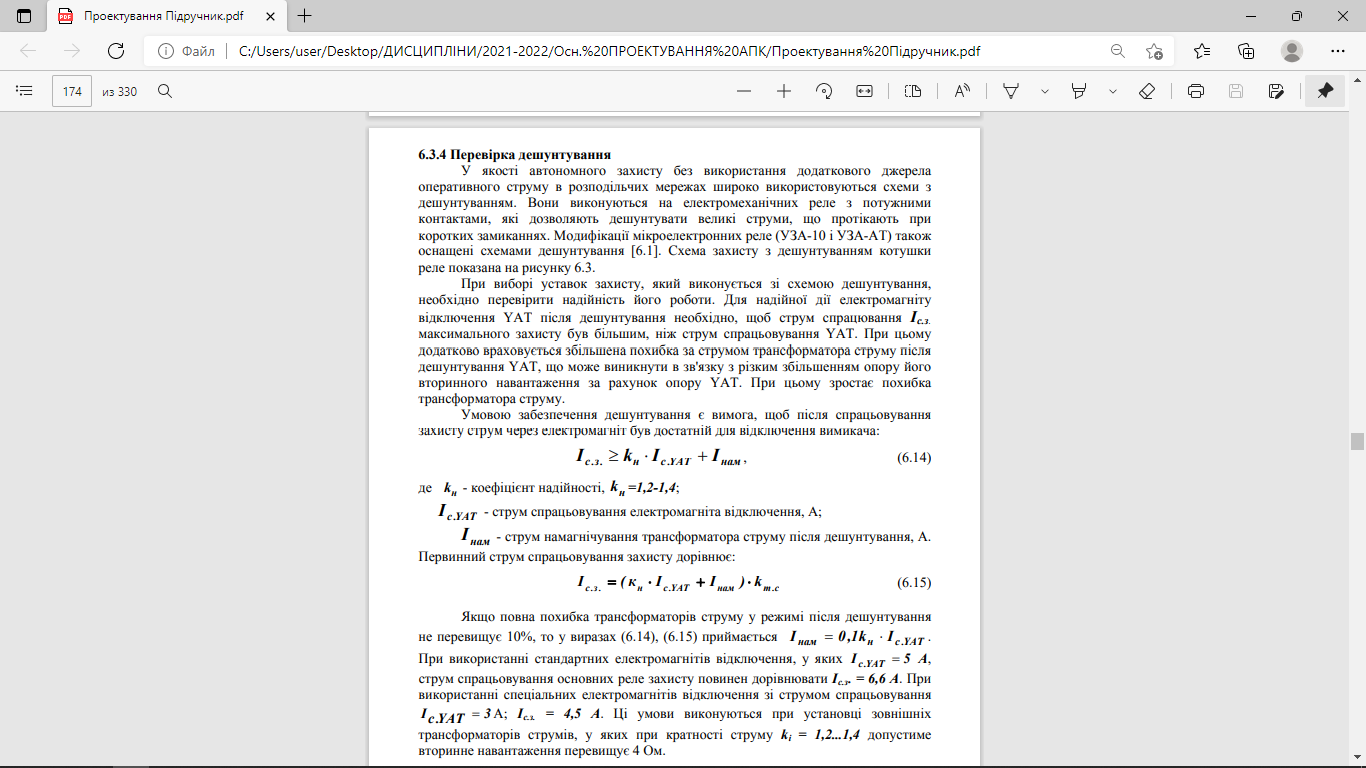 Захисти від замикань на землю
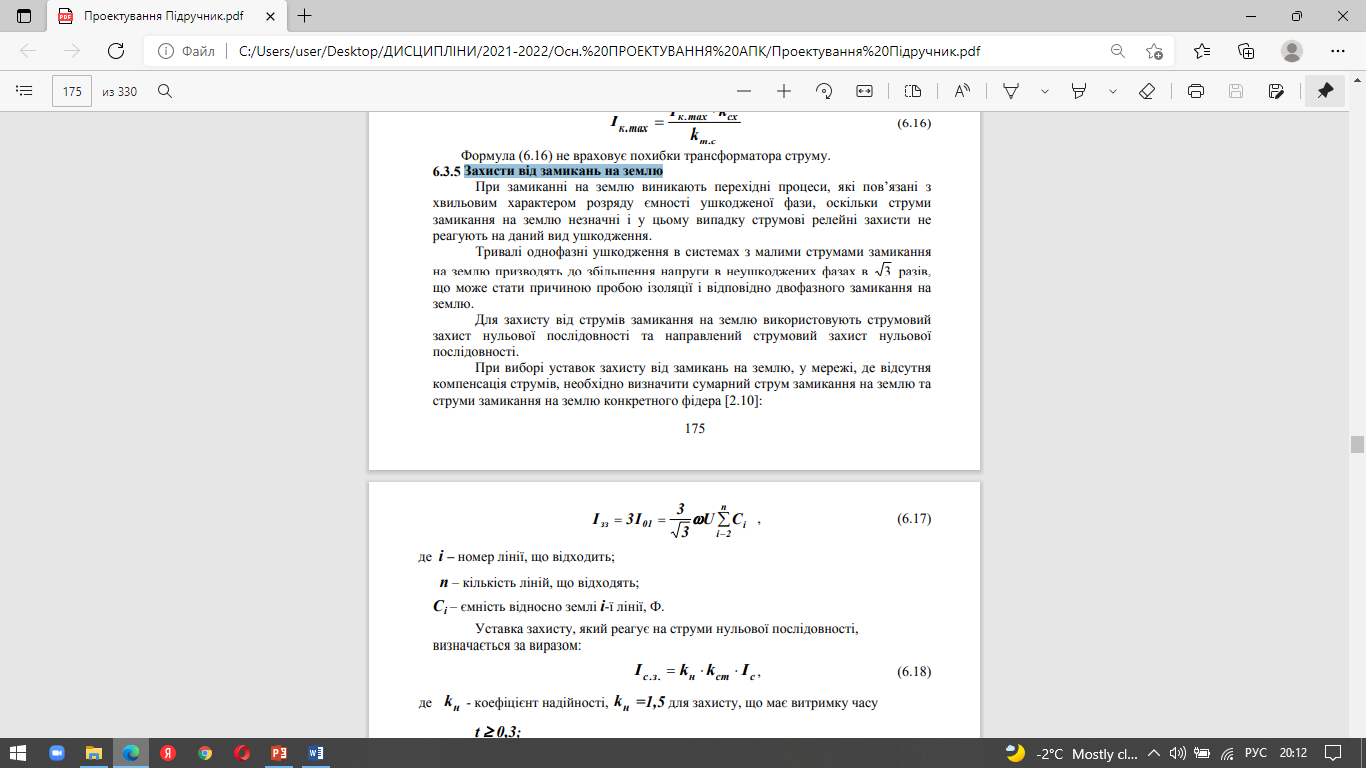 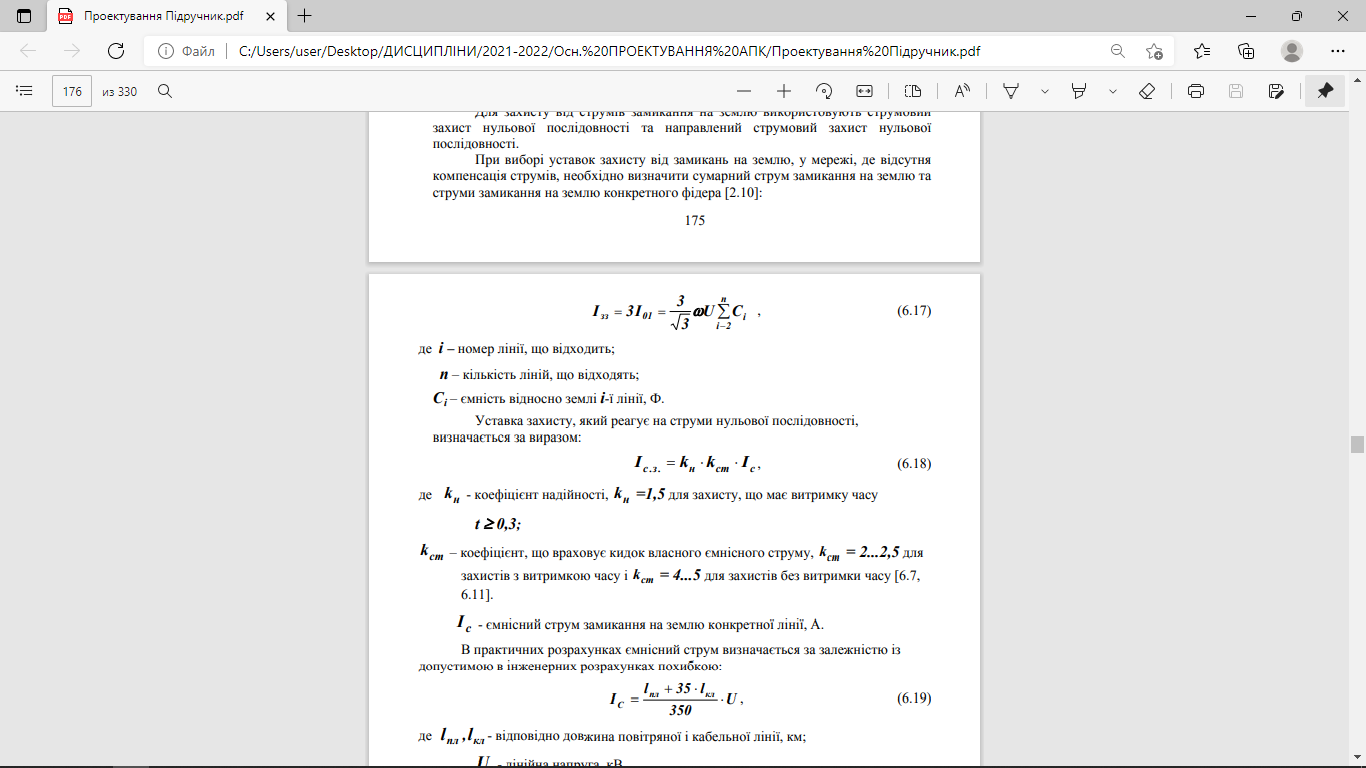